Glicerol-alkohol polihydroksylowy
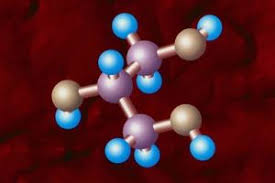 Alkohole i ich podział
Alkohole


monohydroksylowe              polihydroksylowe
(zawierają w cząsteczce jedną      ( zawierają w cząsteczce             
 grupę hydroksylową –OH,                  więcej niż jedną grupę                                                                                                 np. metanol, etanol)               hydroksylową –OH , np. glicerol)
Co to jest glicerol?
Glicerol jest przykładem alkoholu polihydroksolowego. Nazwa zwyczajowa glicerolu to gliceryna. Związek ten pochodzi od propanu, w którym trzy atomy wodoru zostały zastąpione grupami hydroksylowymi –OH. Glicerol jest więc alkoholem trihydroksylowym.                                 
   Wzory  strukturalne:                      Wzór sumaryczny glicerolu:                      
                                                                                 C₃H₅(OH)₃
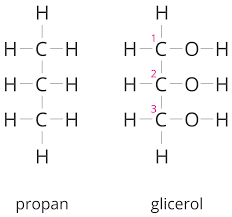 Właściwości glicerolu
Właściwości fizyczne:

oleista ciecz
bezbarwny
ma gęstość większą od gęstości wody
bardzo dobrze rozpuszcza się w wodzie
higroskopijny
Cd. Właściwości glicerolu
Właściwości chemiczne:

bezwonny
słodki smak
nietoksyczny
ma odczyn obojętny
palny (ulega reakcjom spalania)
Zastosowanie glicerolu
przemysł spożywczy ( ze względu na słodki smak wykorzystuje się go do produkcji wyrobów cukierniczych)
medycyna i przemysł farmaceutyczny (jest składnikiem wielu leków np. syropów przeciwkaszlowych)
przemysł kosmetyczny (jest składnikiem wielu kremów, balsamów, ponieważ wiąże wodę )
garbarstwo (wykorzystuje się go do zmiękczania skóry)
produkcja barwników, świec zapachowych i materiałów wybuchowych
poligrafia ( substrat do produkcji farb drukarskich)
motoryzacja ( jest składnikiem płynów hamulcowych i chłodniczych)
C.d  Zastosowanie glicerolu
Dziękuję za uwagę.



Joanna Celińska